第7回静岡県栄養士大会
（学術研究会）の
ご案内
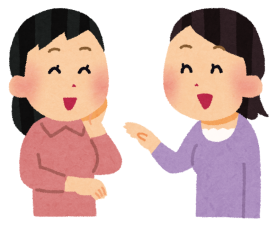 参加
無料
公益社団法人　静岡県栄養士会
【日　時】
  2022年2月11日（金・祝）
  13：00～16：00
12:40～　　　 受付
13:00～15:55　開会・発表・
　　　　　　　賛助会員様情報提供
　　発表は 1演題 7分・質疑応答 2分
15:55～16:00　閉会
【会　場】
・Web（Zoom）
・静岡県男女共同参画センター あざれあ4階第1研修室
　　　　　　　　　　　　　　5階第3会議室
（静岡市駿河区馬渕1丁目17-1）
※JR静岡駅北口より徒歩7分
無料駐車場がありませんので、周辺有料駐車場
または公共交通機関をご利用ください
プログラム
＊当日、追加・変更の場合もあります。　ご了承ください
○メダル獲得に向けた自転車競技の栄養戦略
河村美樹【地域】HPCJC



○高校生のスポーツ食育の取組
   高野大太【公衆】富士市役所保健医療課食育推進室

○食とSDGｓ
　食品ロスを減らすために私たちができること
　戸田知里【学校】富士市立岳陽中学校


○ふじのくに農芸品を用いたピザの開発と食農教育
　前田節子【研究】静岡県立農林環境専門職大学

○ほやこげ弁当を作ろう
　松島天子【学校】磐田市立磐田北小学校

○糀を用いた野菜餡の開発と商品化
　望月裕子【研究】静岡英和学院大学短期大学部
○精神科デイケア通所者に向けた“栄養の日”情報提供の　　　
　取り組み
　石原美咲【医療】静岡県立こころの医療センター　　　
　栄養管理室

○糖尿病教育入院患者に対する管理栄養士介入について
　西澤鮎奈【医療】静岡県立総合病院 栄養管理室

○ラグビー社会人選手における栄養知識の背景分析と
　指導への活用
　松本恵美子【勤労】シダックスコントラクトフード
　サービス株式会社　

○食べない理由・食べる理由
　田森稔治【福祉】デイサービス福助（福助弁当）

○がん患者における外来での栄養管理について
　山田絢子【医療】静岡県立静岡がんセンター 栄養室

○慢性期病院でのNST活動報告
　中村朱美【医療】西山病院 栄養課
※13:00～16:00まで参加し、簡単なWebアンケートを
　　　　　　回答された方は生涯教育実務演習（0.5単位）を認定！！
　～会員の皆様へ～
　　　非会員の管理栄養士・栄養士も無料で参加可能です。
　　　この機会に、ぜひお知り合いもお誘いください。多くのご参加を心よりお待ちしています♪